Repaso
de Español 1
Welcome Back! Hope you all had a wonderful summer!
Directions: On an index card, please answer the following: (My answers are in parentheses)
What is your name and what name would you like to be called? (Sr. Rivera)
6 words to describe your summer (relaxing, short, happy to be back)
Food you can’t live without (pizza, alcapurrias, red velvet cupcakes)
One place you’d love to visit (Argentina)
Some of your hobbies/interests (playing sports, cuddling with my dogs, playing board games)
At least one college you’d like to attend (Tulane, UNC, UW)
At least one career that would make you happy (Soccer coach, Teacher)
Something you would like Sr. Rivera to know about you.
Sr. Rivera Cell Phone Policy 2017-2018
Students will not be allowed to use cell phones in my class except when told otherwise. Examples of when we will use cell phones in class are when we are playing Kahoot or using the flash card feature on Quizlet. I will inform the students of when we will be using these applications. I reserve the right to change this policy during the school year as long as it adheres to the student code of conduct/student handbook.•	A first time offense will result in the student being asked to put their phone away. •	A second time offense will result in the phone being confiscated until the end of the class period. •	A third time offense will result in a discipline referral.
¡Baile Viernes!
https://www.youtube.com/watch?v=daaHi0jtHlw 
Just do your best and make an honest effort to learn the dance!
Call & Responses
Sr. Rivera “Eruditos”
Clase “Sí Profesor” (stop talking and look at Sr. Rivera)
Sr. Rivera “¿Qué Tal?
Clase “General!” (salute Sr. Rivera)
Sr. Rivera “Otra Cosa”
Clase “Mariposa” (make butterfly hands)
Repaso A: Amigos, alumnos y parientes
Useful phrases
¿Cómo se dice…?
¿Qué significa…?
¿Qué quiere decir…?
Tengo una pregunta.
Repite, por favor.
Más despacio, por favor.
** ¿En inglés, por favor?
Pair each question with a logical response.
¿De dónde eres?
¿Cómo estás?
¿Cómo es la clase de español?
¿Cuántos años tienes?
¿Quién es el profesor?
¿Adónde vas?
¿Cómo son los alumnos?
Sr. Rivera
fácil
2017
inteligentes
muy bien
Wakulla
a clase
16
[Speaker Notes: Easy activity to review old vocab (question words, common verbs). Done for bellwork, maybe 5 minutes. Walk around to see how they’re doing, then call on students to answer. OR all shout the answers. Review anything needed.]
Contesta las preguntas:
¿De dónde eres?
¿Cómo eres?
¿Cuántos años tienes?
¿Tienes hermanos? ¿Cuántos?
¿Tienes mascotas? ¿Cuántos y qué tipo?
¿Cuál es tu curso favorito (en general)?
[Speaker Notes: I will answer these to give students a model. Walk around and ask questions about interesting answers, answer questions. Ask a few students to volunteer responses.]
Entrevista
Entrevista (interview) a tu compañero. Apunte (jot down) sus respuestas (responses).
¿De dónde eres?
¿Cómo eres?
¿Cuántos años tienes?
¿Tienes hermanos? ¿Cuántos?
¿Tienes mascotas? ¿Cuántos y qué tipo?
¿Cuál es tu curso favorito (ahora)?
Compara y contrasta sus respuestas. Escribe (write) dos comparaciones y/o contrastes.
[Speaker Notes: Model two or three questions with a student as if I were their partner. 
When they’re ready, show how to do a comparison/contrast with my model questions.]
Reconstrucción
I will read a paragraph twice. The first time, just listen. The second time, jot down a few notes.
In your group, reconstruct the paragraph exactly as I read it.
Reconstrucción
En la clase de español, un alumno bueno presta atención. Levanta la mano cuando tiene una pregunta. Siempre hace su tarea y estudia en casa.
Syllabus
We are going to review the syllabus.
Repaso B: En casa y en la escuela
¿Es típico (typical) o no?
Dormimos en el jardín.
Cocinamos en la piscina.
Tomamos una ducha en la sala.
Vivimos en un apartamento o una casa.
Comemos en el comedor o la sala.
Miramos television en el baño.
no
no
no
sí
sí
no
¡Música Miércoles!
Grab a worksheet from the front of the room.
Write your name, class period, and date on the worksheet.
As you listen to the song fill in the missing words. 
https://www.youtube.com/watch?v=8hZuG1ZNjys
¿Cómo es la casa de tus sueños?
Dibuja (draw) la casa:
La casa de mis sueños es pequeña. Está en el río. Tiene un patio bonito con muchas plantas. También tiene muchas ventanas grandes. Finalmente, hay dos perros.
¿Cómo es la casa de tus sueños?
Describe your dream house to your partner in 5 sentences. Your partner will draw your house. Then, switch roles.
Es… (It’s…size, looks, color, etc.)
Está en… (It’s in/on… location)
Tiene… (It has…)
También tiene… (It also has…)
Hay… (There is/are…)
Copy this chart. Then, respond for “yo”.
Check if each sentence is true for you.
[your groupmates]
Verbos
Conjugate the following verbs in the present tense: Ser, Estar, Ir, Dar, Llegar, Comer, Escribir
Verbos
Soy	Somos	Estoy		Estamos		Voy	Vamos
Eres				Estás						Vas
Es		Son		Está		Están			Va		Van
Verbos
Doy	Damos	Llego		Llegamos
Das				Llegas				
Da		Dan		Llega		Llegan
Verbos
Como		Comemos	Escribo		Escribimos
Comes					Escribes			
Come		Comen		Escribe		Escriben
Now, convert each statement into a question.
Ejemplo:
Llego a la escuela en autobus. → ¿Llegas a la escuela en autobus?
Each group member asks the others a question. Check whether they answer “sí” on your chart. Rotate group members until each question has been asked and answered.
Comparación y contraste
Escribe dos oraciones (sentences) para comparar y contrastar las actividades de tu grupo.
Ejemplo:
Ringo y yo llegamos a la escuela en autobus, pero Paul llega en coche.
¡Baile Viernes!
https://www.youtube.com/watch?v=FdQ87SOfb7Y  
Just do your best and make an honest effort to learn the dance!
Repaso C: Personalidad y salud
Los opuestos (opposites)
Make pairs of opposites from these adjectives:
¿Qué buscas en un amigo?
Think about the personality traits you look for in a good friend. Write them down.
As a group: Person #1 starts by saying a trait they wrote down. If you wrote down the same, check it off on your list. If you didn’t, but you agree, add it to your list. Continue with person #2, etc…
Person #3: Move to a different group. Compare lists. Check off traits you already have and add any new ideas.
Repaso D: Los deportes
el basquetbol/baloncesto
el fútbol
el fútbol americano
el béisbol
el tenis
el softbol
el golf
el atletismo (track)
la natación (swimming)
la gimnasia
la lucha libre (wrestling)
el boxeo (boxing)
El voleibol
Los deportes
Responde:
¿Cuáles deportes te gustan (like)?
¿Cuáles deportes te aburren (bore)?
¿Cuál deporte prefieres (you prefer) mirar (watch) pero no jugar (play)? 
¿Y cuál prefieres jugar pero no mirar?
¿Te importa ganar? (Is it important to you to win?)
Entrevista (interview)
Interview your partner with the same questions.
¿Cuáles deportes te gustan?
¿Cuáles deportes te aburren?
¿Cuál deporte prefieres mirar pero no jugar? 
¿Y cuál prefieres jugar pero no mirar?
¿Te importa ganar?
2. Compare and contrast your responses. Example:
Nos gusta el boxeo. A mí me aburre el ping-pong y a Carlos le aburre el fútbol. Prefiero mirar basquetbol pero ella prefiere jugar basquetbol. No nos importa ganar.
Repaso F: De Vacaciones
Write as many words or phrases as you can to describe each image.
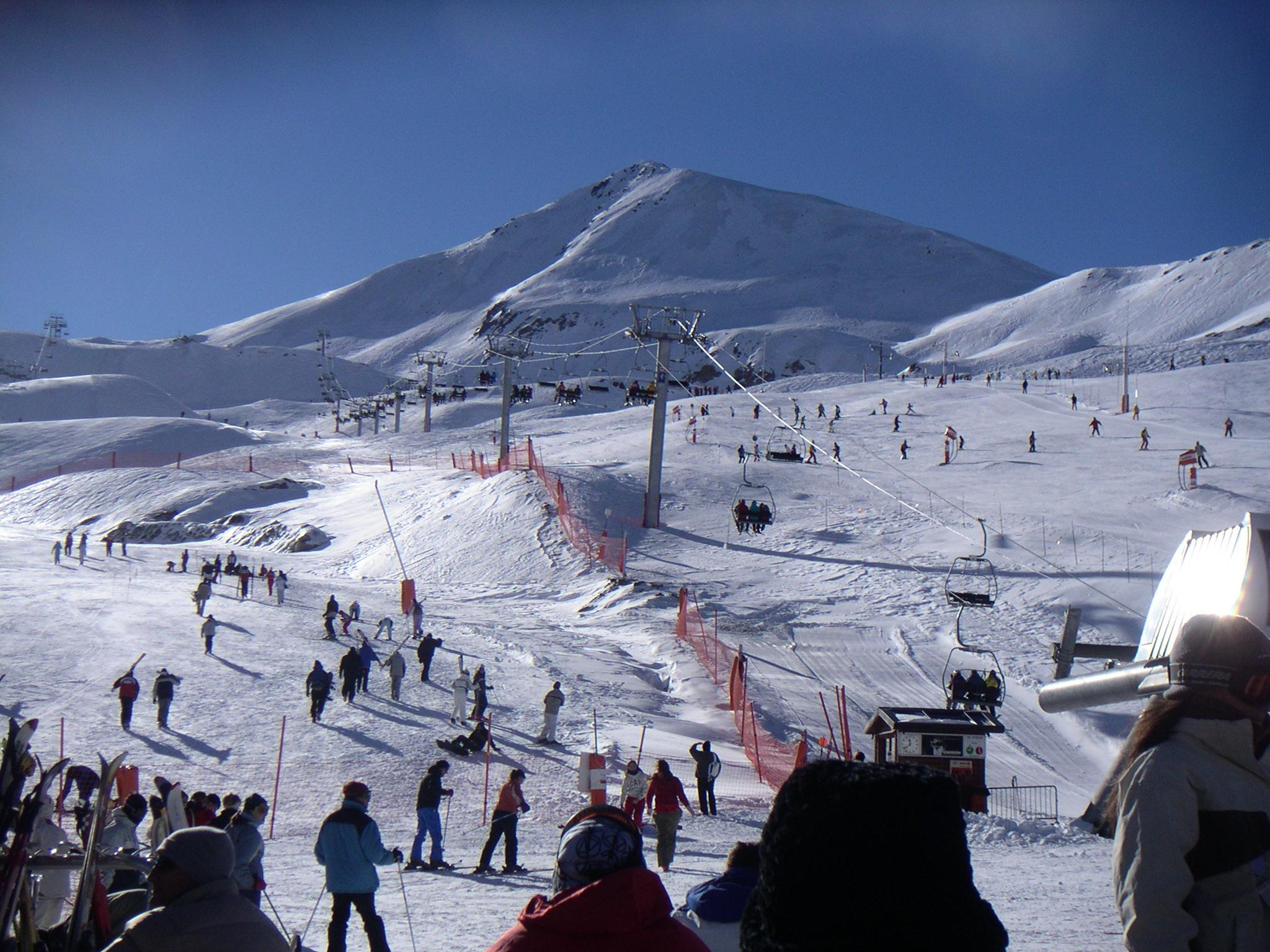 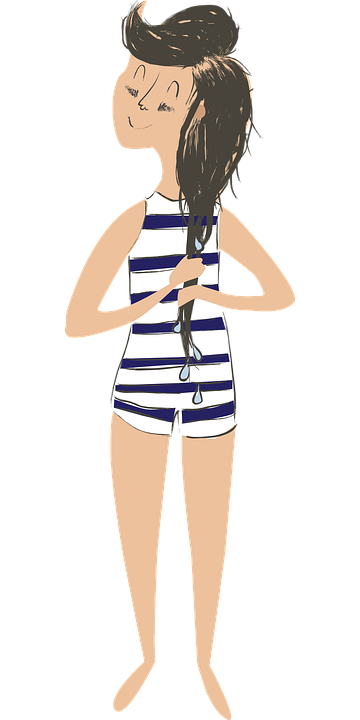 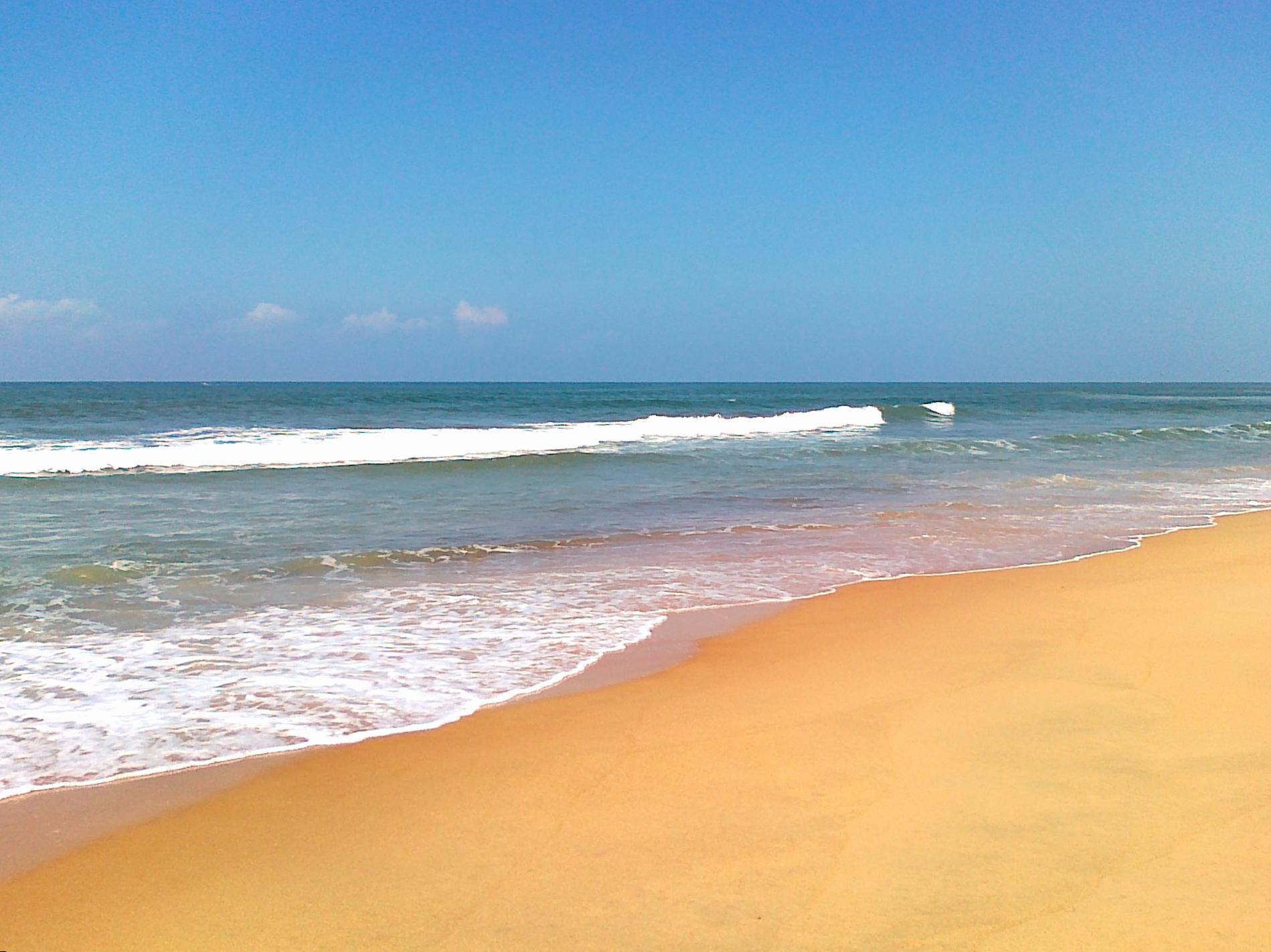 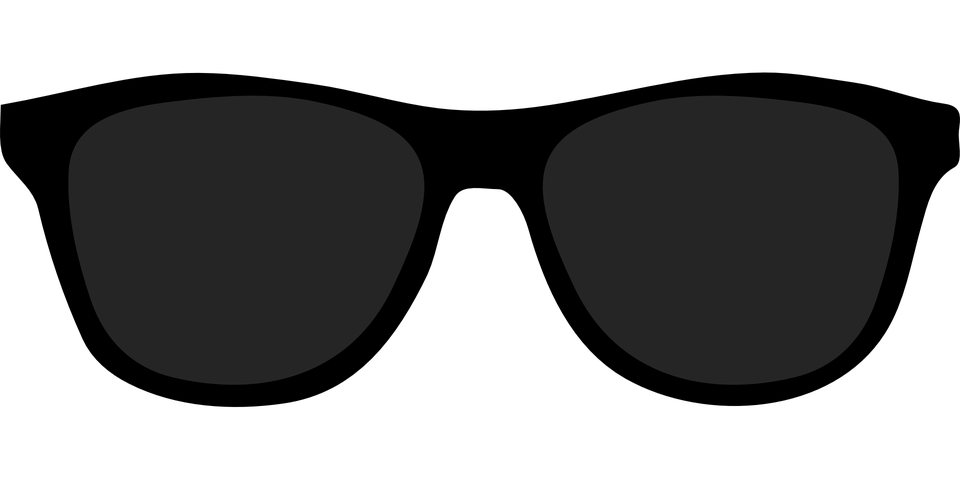 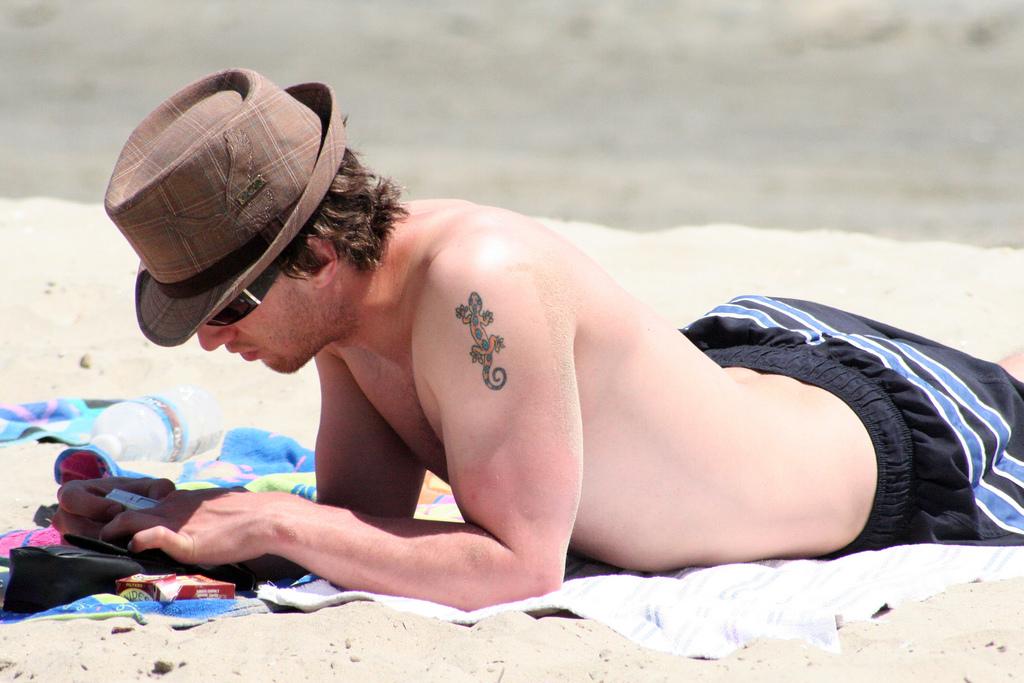 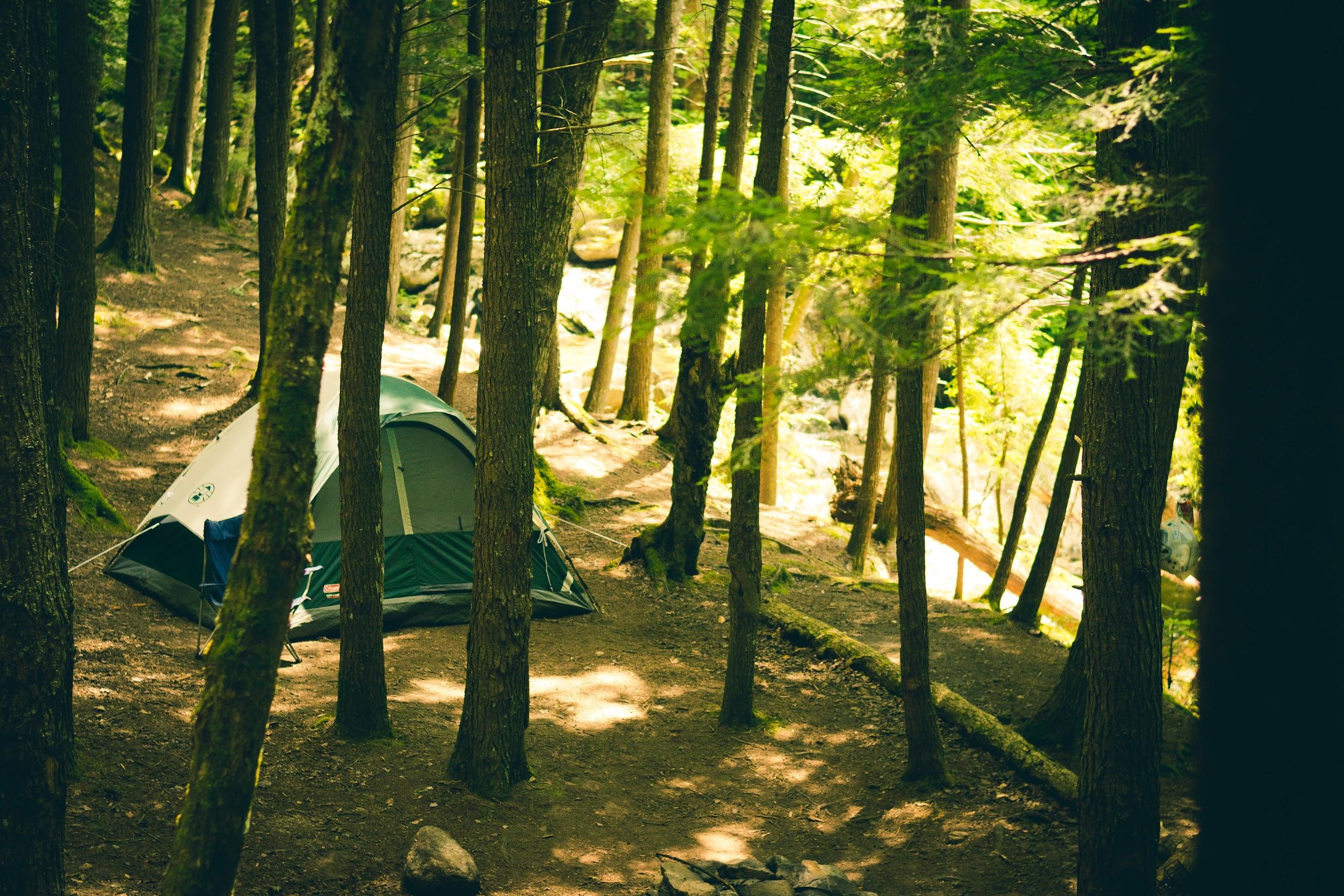 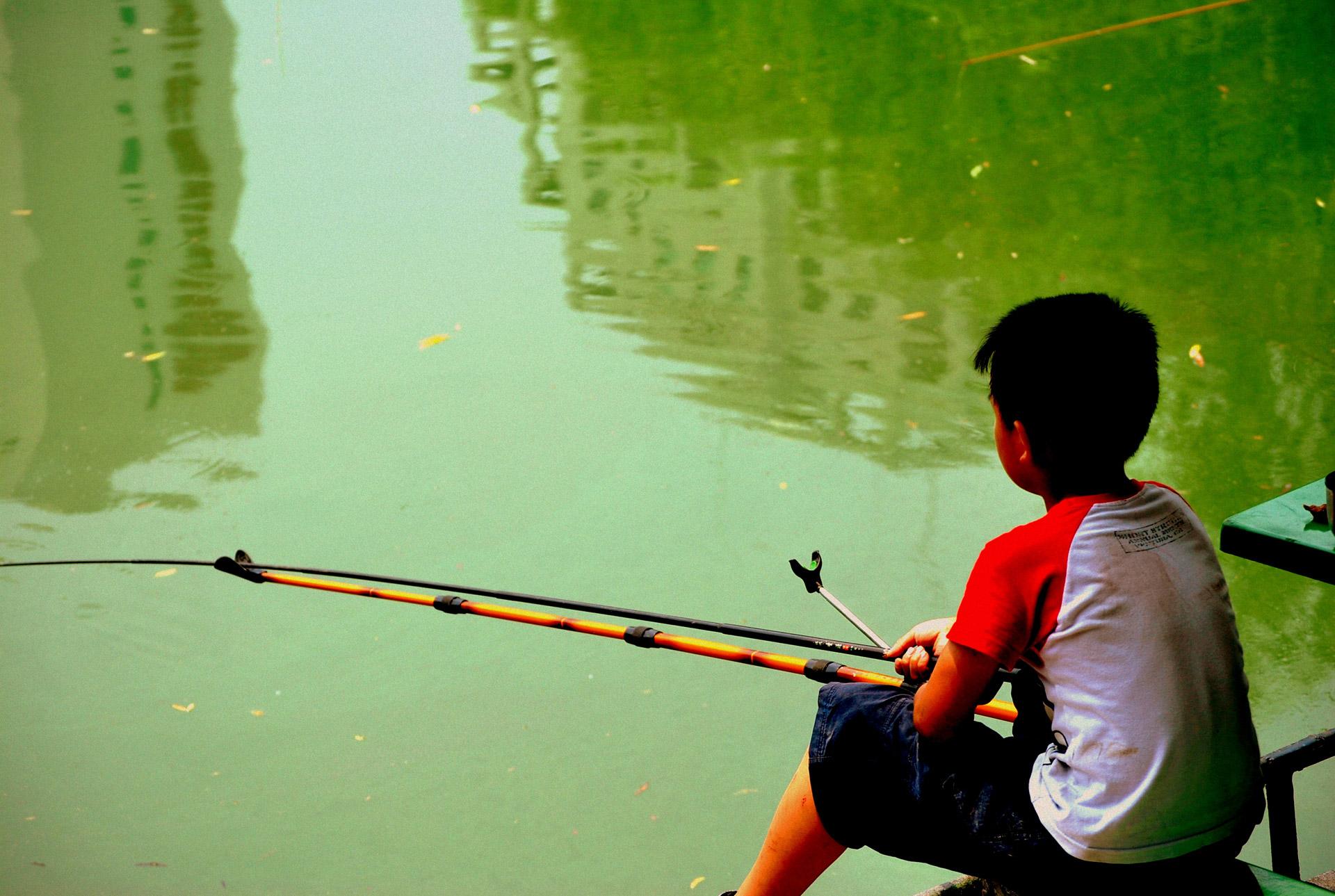 Palabras y frases posibles:
Responde a las preguntas.
¿Adónde prefieres ir para vacaciones? (Prefiero ir a…)
¿Qué haces (you do) durante las vacaciones? (Yo leo, miro netflix…)
¿Prefieres el calor o el frío?
¿Con quién vas de vacaciones? (Voy con…)
¿Dónde está la vacación de tus sueños (dreams)? (La vacación de mis sueños está en un refugio para gatos.)
Quiz on Wednesday!
¡Música Miércoles! 1/2
Get out a piece of paper for Música Miércoles and copy the following questions. I want complete sentences. Don’t lose this paper, you will need it for next Wednesday.
Singer/Artist:
Song Title:
This music makes me feel:
This music makes me think I am in:
When I listen to this music, there is this image or drawing in my mind: (Leave 5-7 lines so you can Draw it)
My personal opinion of the song is this:
Rating out of 10: 
https://www.youtube.com/watch?v=AMTAQ-AJS4Y
Repaso F: El pasado
How do you say where someone went?
¿Adónde fuiste ayer?

Yo fui a la escuela.

¿Adónde fuiste después de las clases?

¿Adónde fuiste el fin de semana pasado?
Para hablar del pasado (the past)
¿Qué hiciste? What did you do?
¿Qué hiciste ayer? 


¿Qué hiciste el fin de semana pasado?
Reconstrucción
I will read a paragraph twice. The first time, just listen. The second time, jot down a few notes.
Reconstruct the paragraph in Spanish with your group.
Reconstrucción
Ayer fui a la escuela. Después de las clases, no fui a casa. Fui a la práctica. Cuando llegué a casa, comí la cena y miré televisión.
El fin de semana pasado, Carlos fue al parque con su perro. Caminaron y jugaron. Luego, fueron a casa y relajaron.
Translate
Ayer fui a la escuela. Después de las clases, no fui a casa. Fui a la práctica. Cuando llegué a casa, comí la cena y miré televisión.
El fin de semana pasado, Carlos fue al parque con su perro. Caminaron y jugaron. Luego, fueron a casa y relajaron.
Translate
Yesterday I went to school. After classes, I did not go home. I went to practice. When I arrived home, I ate dinner and watched TV.
This past weekend, Carlos went to the park with his dog. They walked and played. Later, they went home and relaxed.
¡Conjugación!
Conjugate (6pack) for the verb Ir in the past tense in English and in Spanish.
¡Gramática!
List the uses of the present indicative tense in Spanish with examples. (7 different uses)

https://i.ytimg.com/vi/ty28Ujv_vZY/maxresdefault.jpg